Peroxisomes
Hannah Liu
Major process of peroxisomes
Peroxisomes contain enzymes that transfer hydrogen from various substrates to oxygen.
An intermediate product of this process is hydrogen peroxide (H2O2), a poison. 
The peroxisome contains an enzyme that converts H2O2 to water.
Interactions with other organelles
Some peroxisomes break fatty acids down to smaller molecules that are transported to mitochondria as fuel for cellular respiration. 
Peroxisomes in the liver detoxify alcohol and other harmful compounds. 
Specialized peroxisomes, glyoxysomes, convert the fatty acids in seeds to sugars, which the seedling can use as a source of energy and carbon until it is capable of photosynthesis.
Glyoxysomes found in fat-storing tissues of plant seeds.
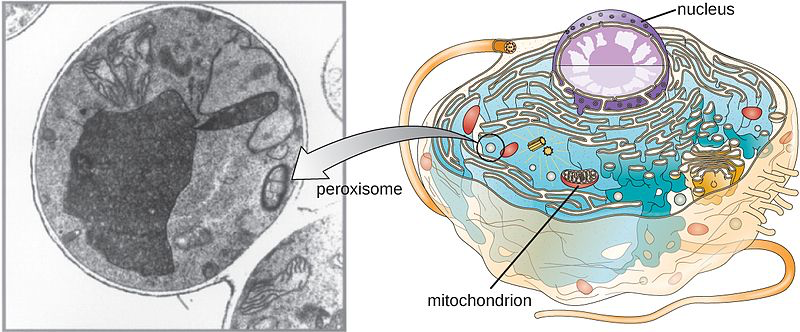 structure
Most organelles are created in the endomembrane system, but not peroxisomes
Peroxisomes are created by taking in proteins and lipids from the cytoplasm (gel like fluid in cells).
Proteins and lipids increase the size of peroxisomes 
once it is large enough, the cell divides through fission to create two peroxisomes.
They are created in this manner because they don’t have their own DNA to give instructions on making the proteins that they need to function. 
Peroxisomes are specialized metabolic compartment bounded bound by a single membrane.
Molecules used by the organelle
Peroxisomes in the liver alcohol and other harmful compounds by transferring hydrogen from the poisons to oxygen
H2O2 (hydrogen peroxides) is the by-product from by peroxisomes metabolism, which is toxic.
Side note: the organelles name derives from its by-product, hydrogen peroxides
 But the enzymes that is contain in peroxisomes converts H2O2  to water.
Cited sources
Peroxisomes - Another Enzyme Package. (n.d.). Retrieved September 19, 2017, from http://www.biology4kids.com/files/cell_peroxisome.html
Cooper, J. A. (2014, December 18). Peroxisome. Retrieved September 19, 2017, from https://www.britannica.com/science/peroxisome
Peroxisome. (n.d.). Retrieved September 19, 2017, from http://bscb.org/learning-resources/softcell-e-learning/peroxisome/